Rearrangement vs. Point Mutations
By Karl Menzel
Is rearrangements or Point Mutations Faster
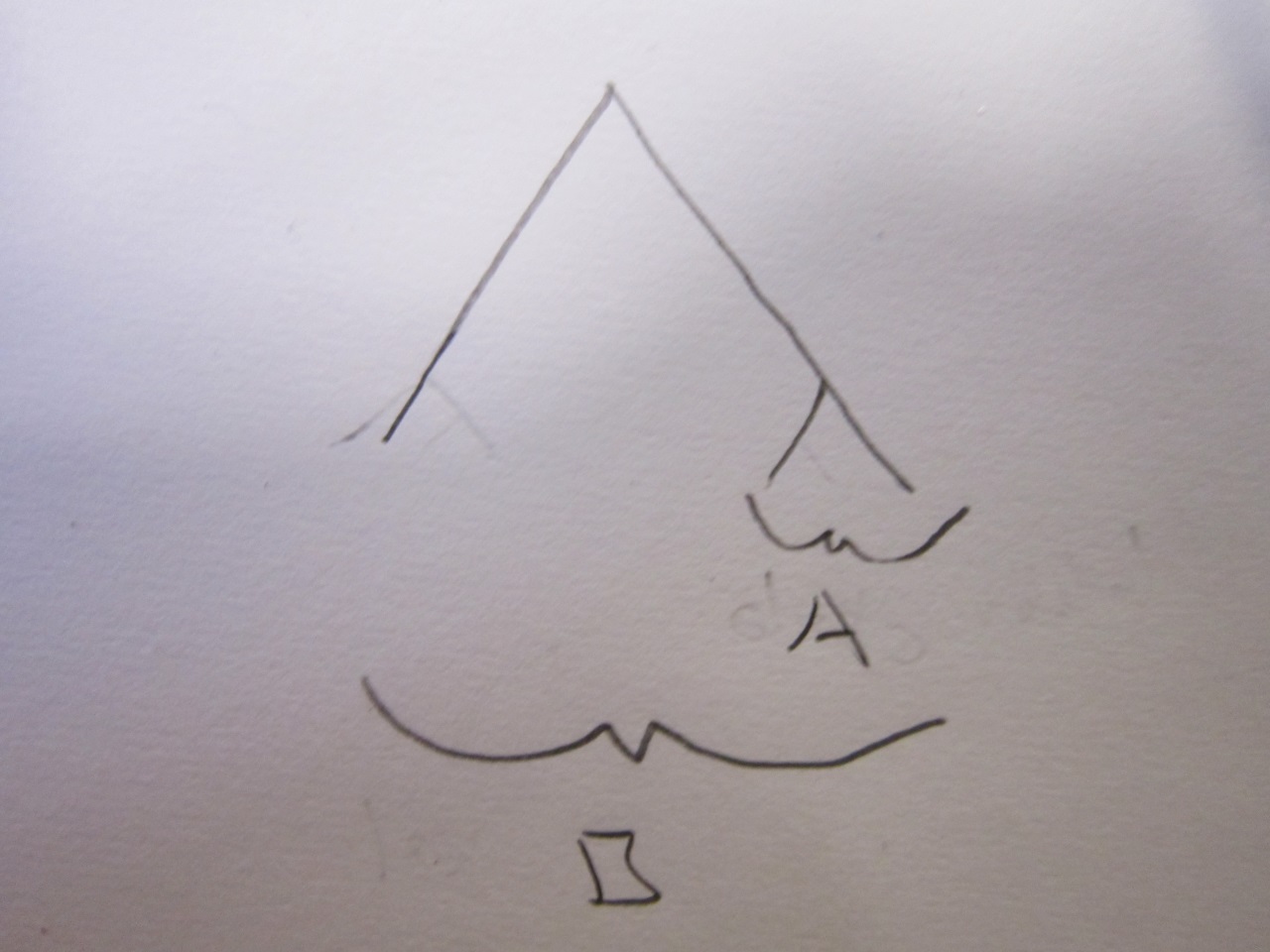 Synteny Blocks and Chromosomes
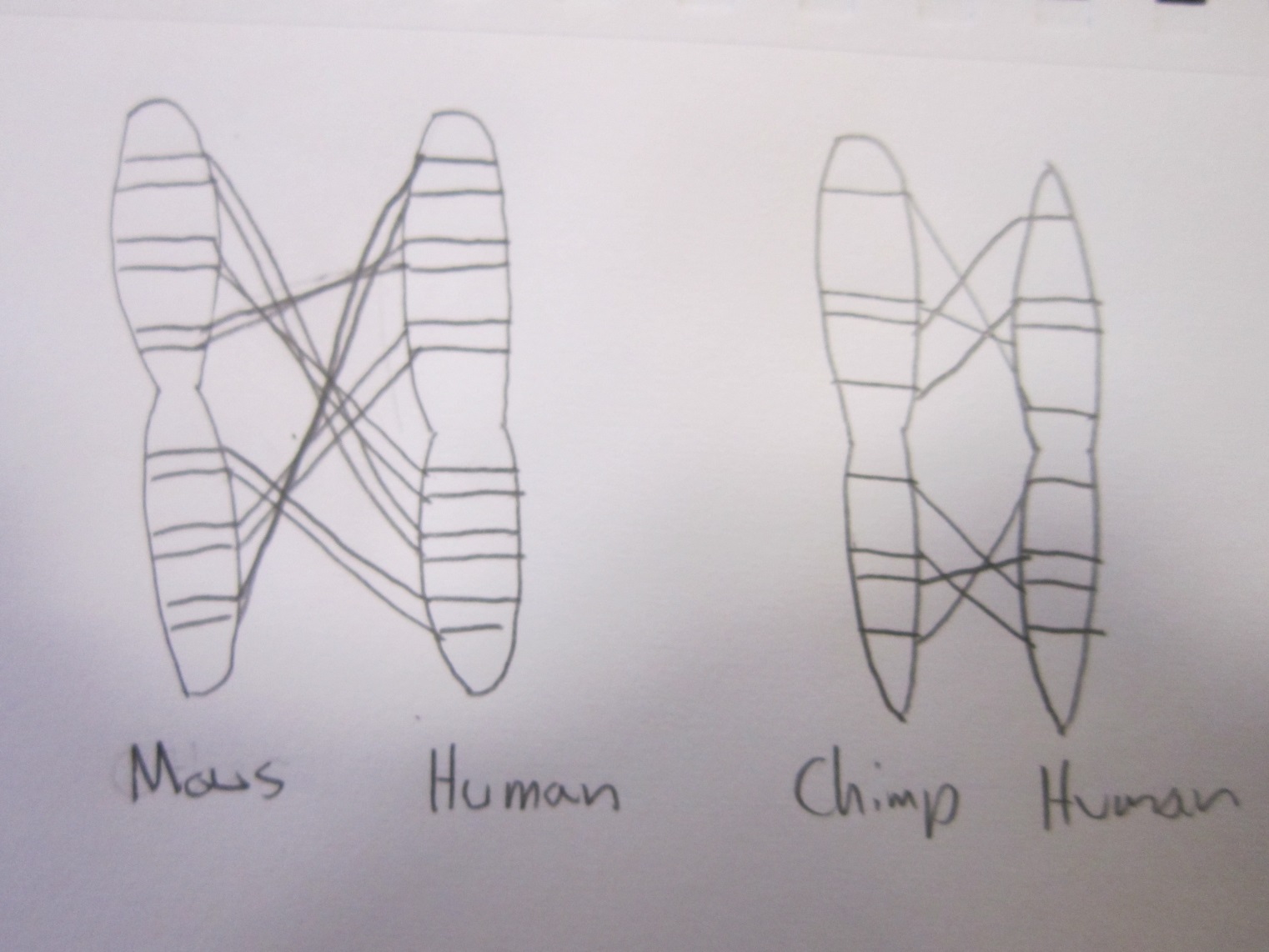 Mouse               Human
Chimp       Human
Data Reading and Sliding Window
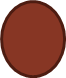 Results
Discussion
Need More Time and Data



Next Steps:
Affine Gap Penalty
Maybe Look at specific Genes